The Mode Decision
INST 154
Apollo at 50
Lunar Orbit Rendezvous
Four Bad Ideas
Direct Ascent
Required an enormous rocket and made the landing much more difficult

Earth Orbit Rendezvous, then Direct Ascent
Required salvo launches and made the landing much more difficult

Lunar Orbit Rendezvous
Rendezvous failure at the moon would be fatal

Lunar Surface Rendezvous
Navigation errors on landing would be fatal
Bad Idea Number 1: Direct AscentMichoud Assembly Facility Not Tall Enough for Nova
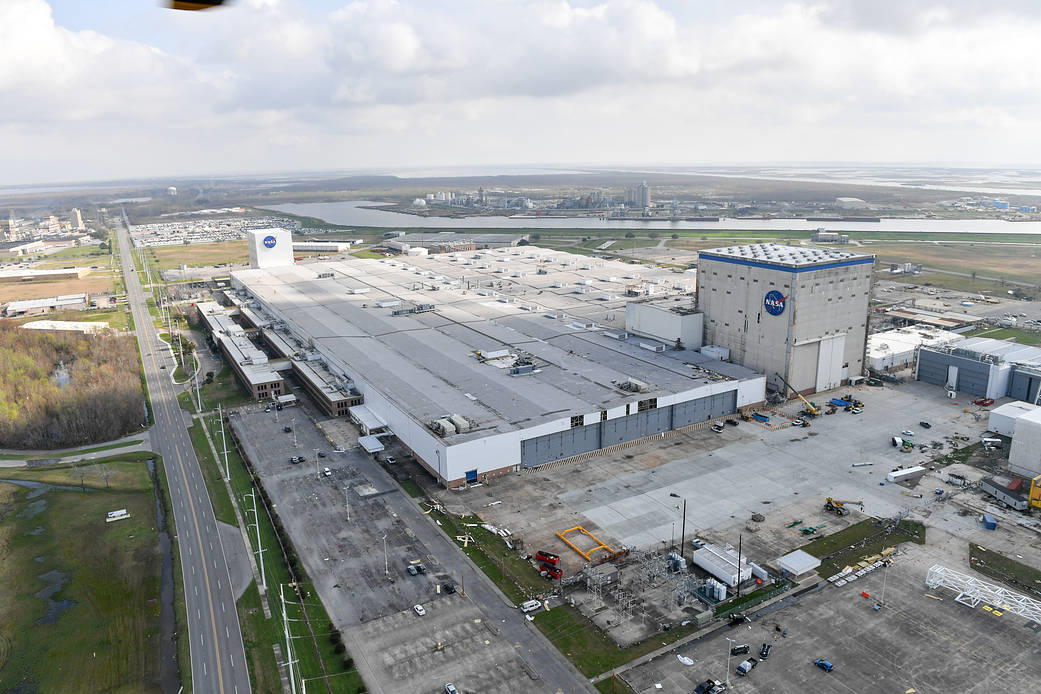 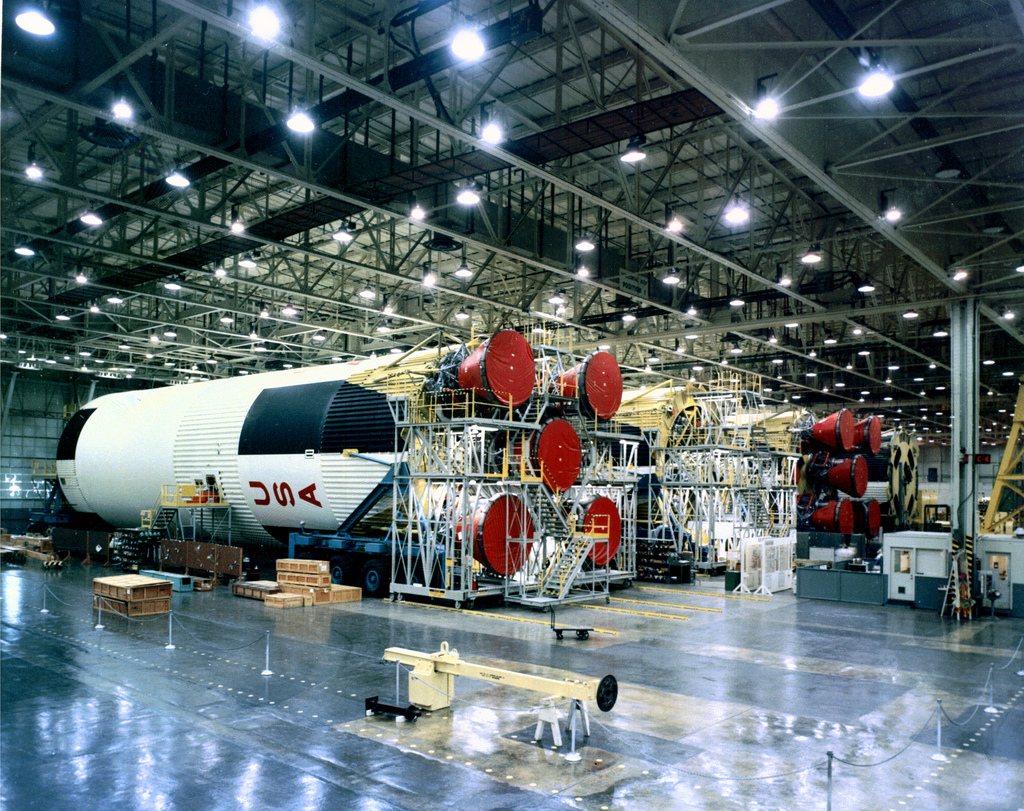 Bad Idea Number 4: Lunar Surface Rendezvous
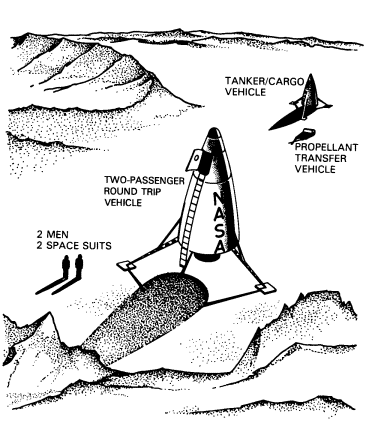 Earth Orbit vs. Lunar Orbit Rendezvous
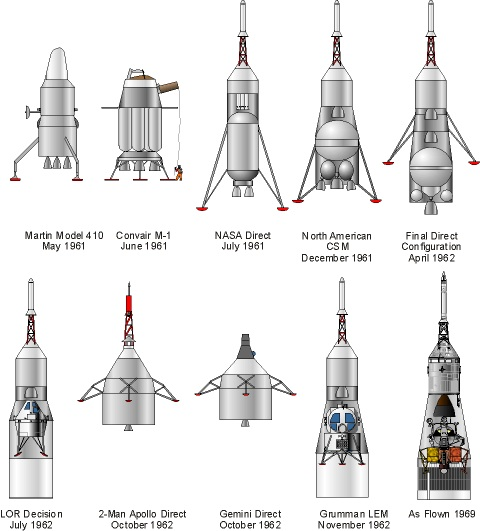 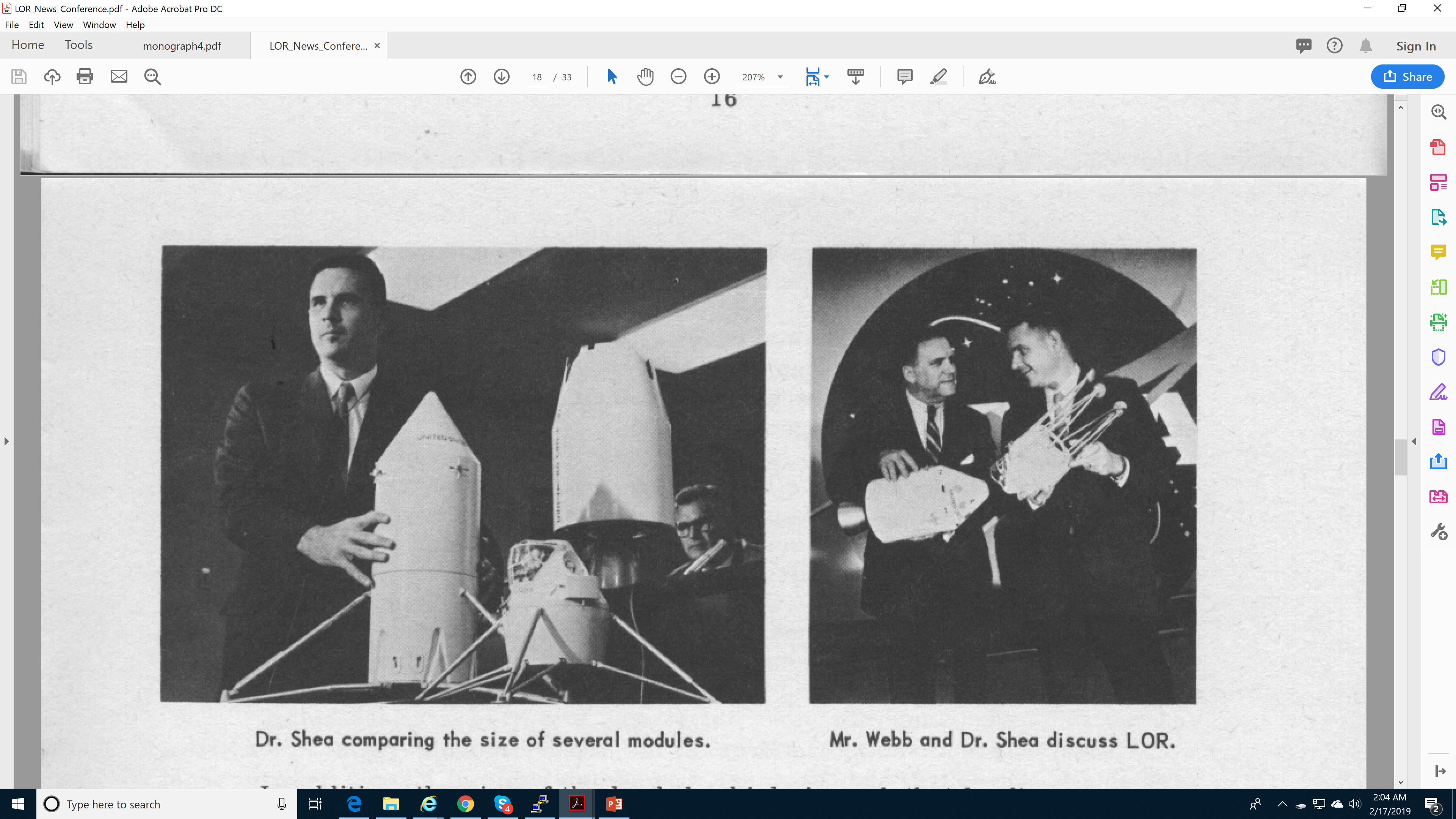 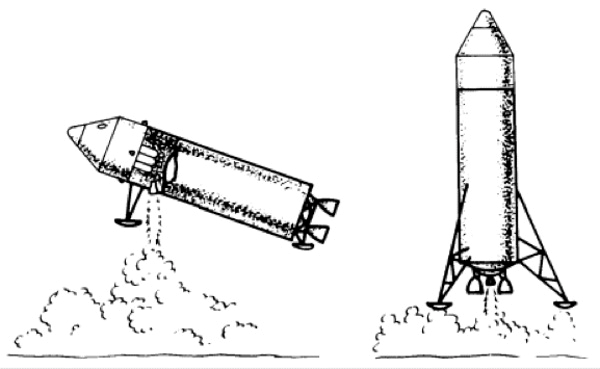 “Halfway to Anywhere”
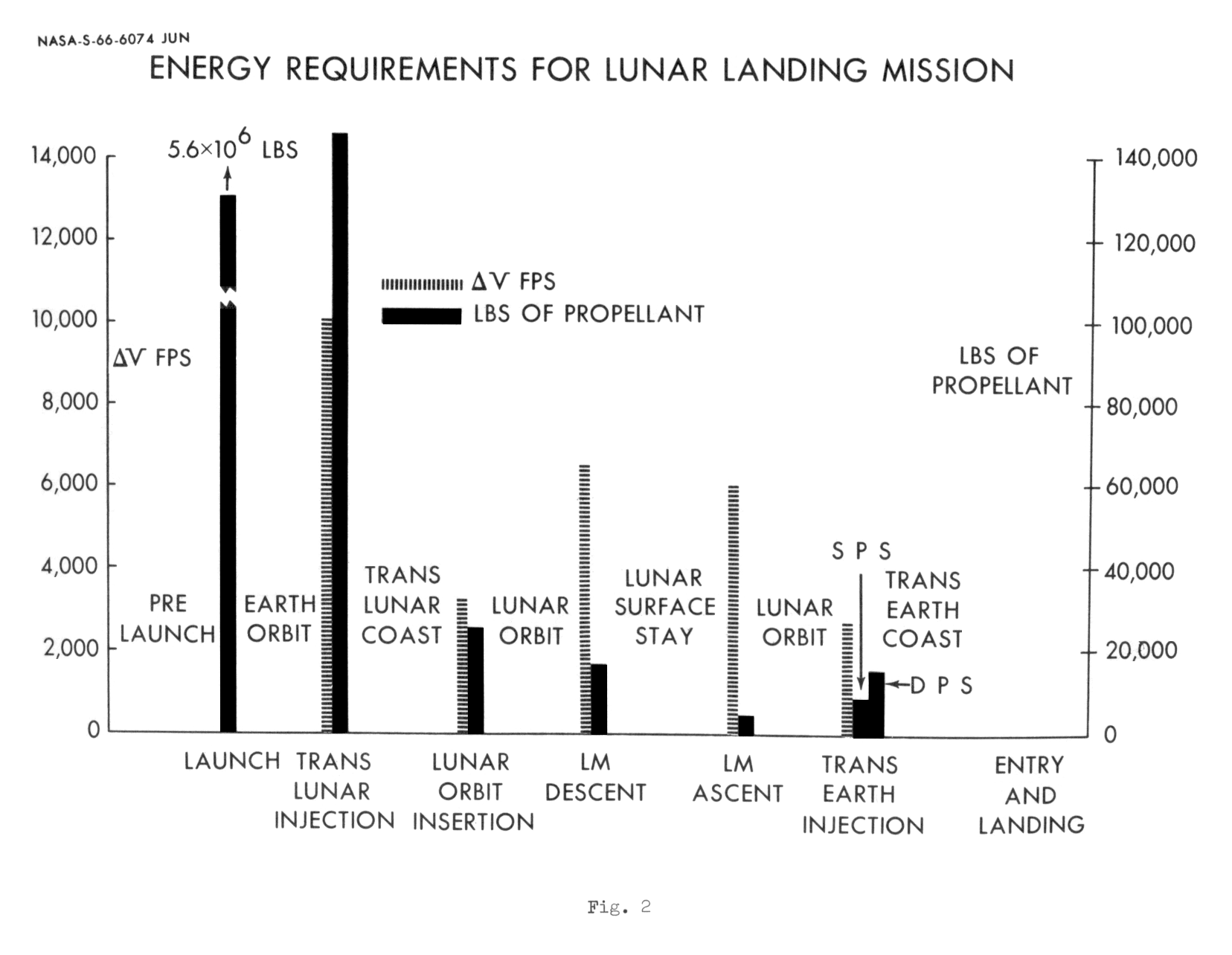 Apollo Lunar Landing 
Mission Symposium, 1966
“Halfway to Anywhere”
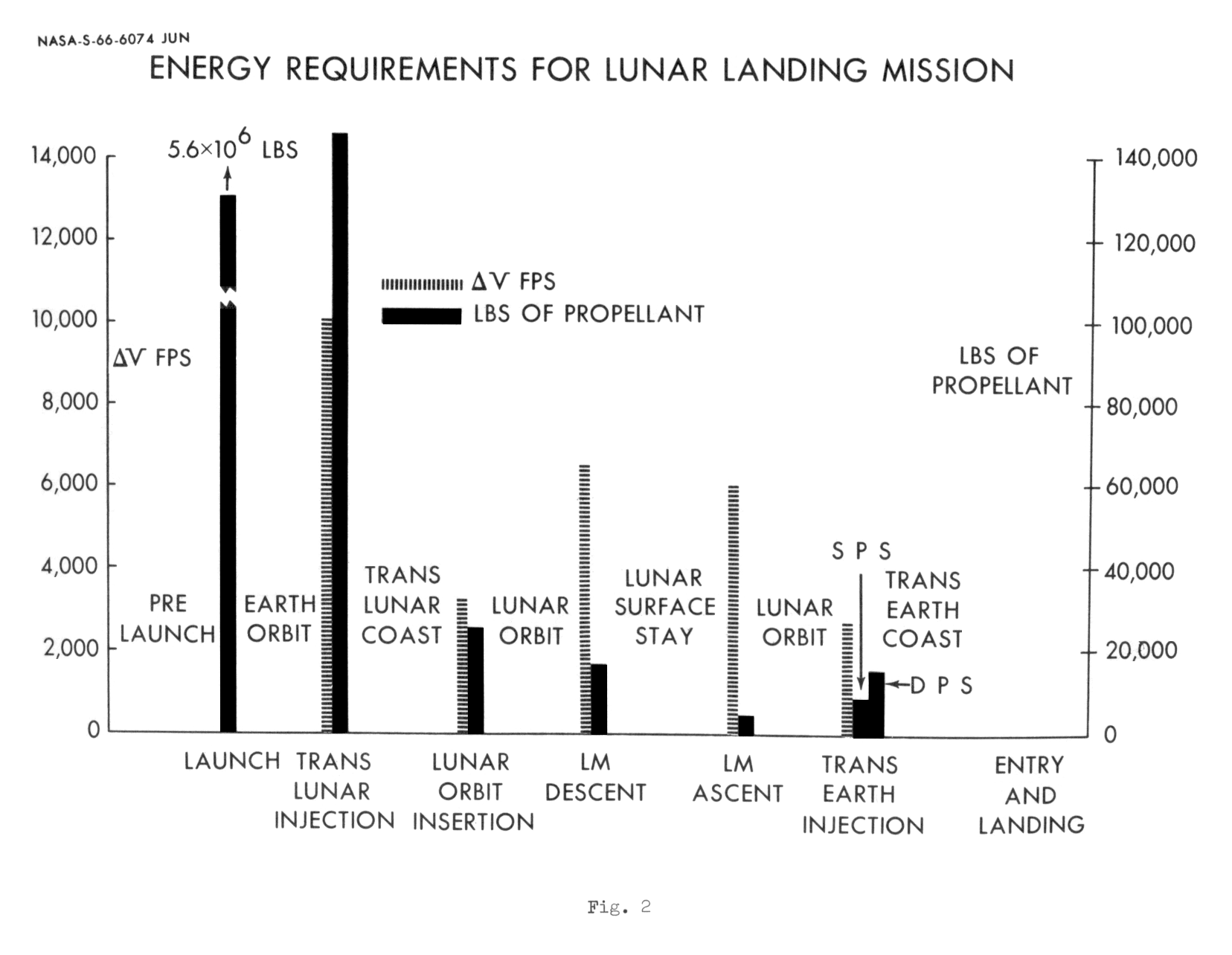 Apollo Lunar Landing 
Mission Symposium, 1966
Advantages and Disadvantages of LOR
Pro
Specialized lander can be optimized for that purpose
Separate vehicles can be developed and tested in parallel
Use of fewer launch vehicles reduces cost and risk

Con
Rendezvous had never been tested
Lander would not provide adequate shielding from a solar flare
Increased development cost for second crewed vehicle
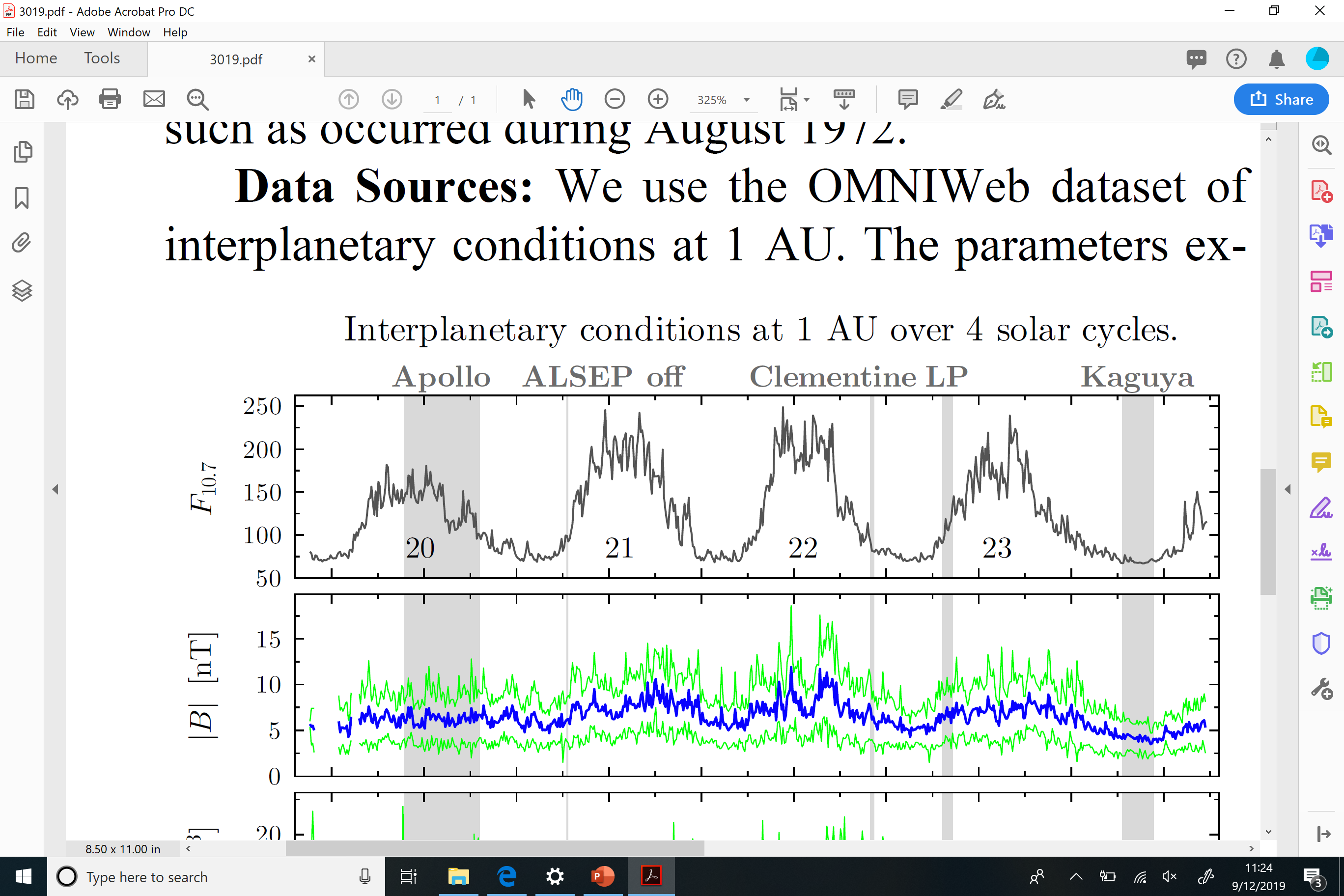 RadiationHazard
Solar Activity
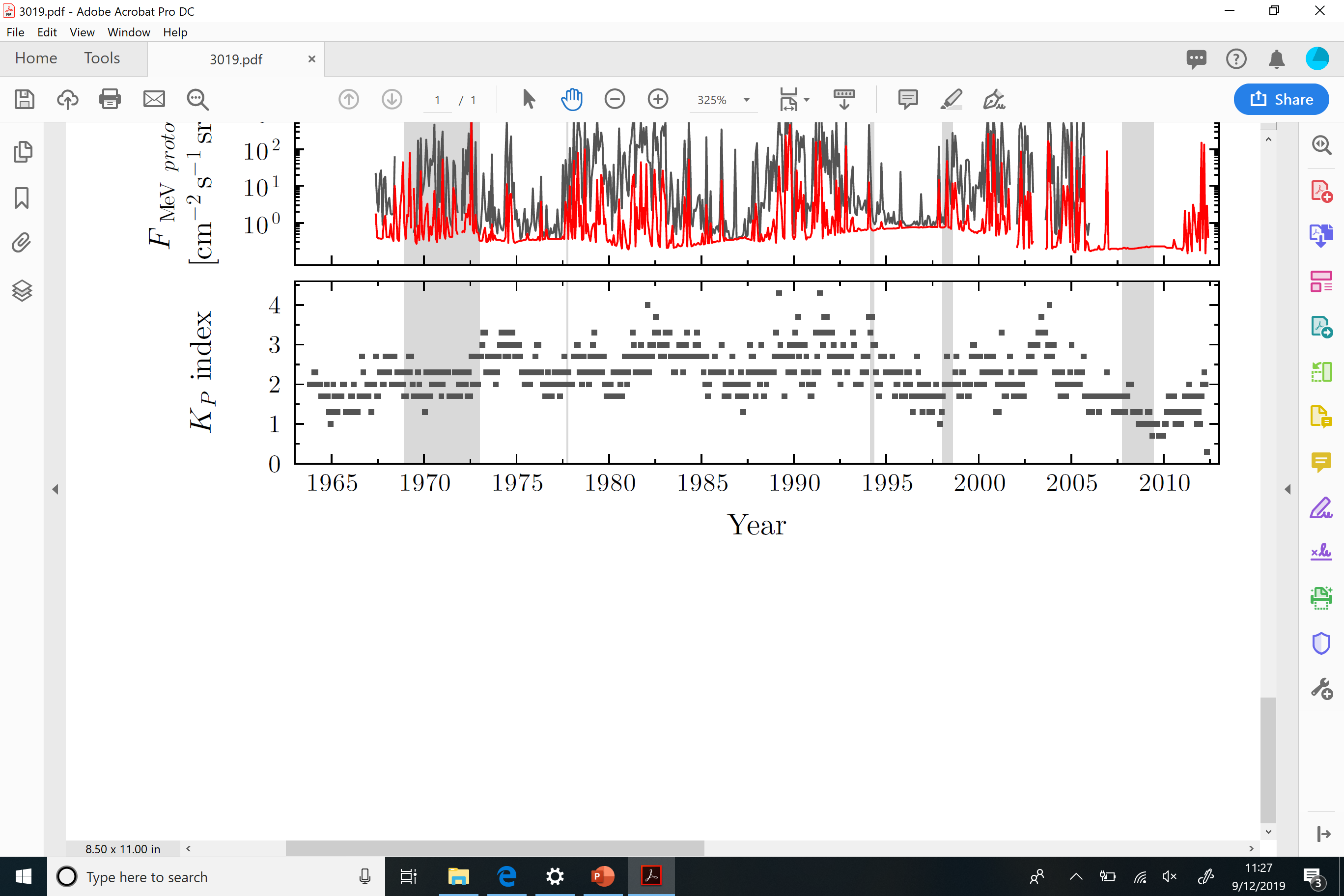 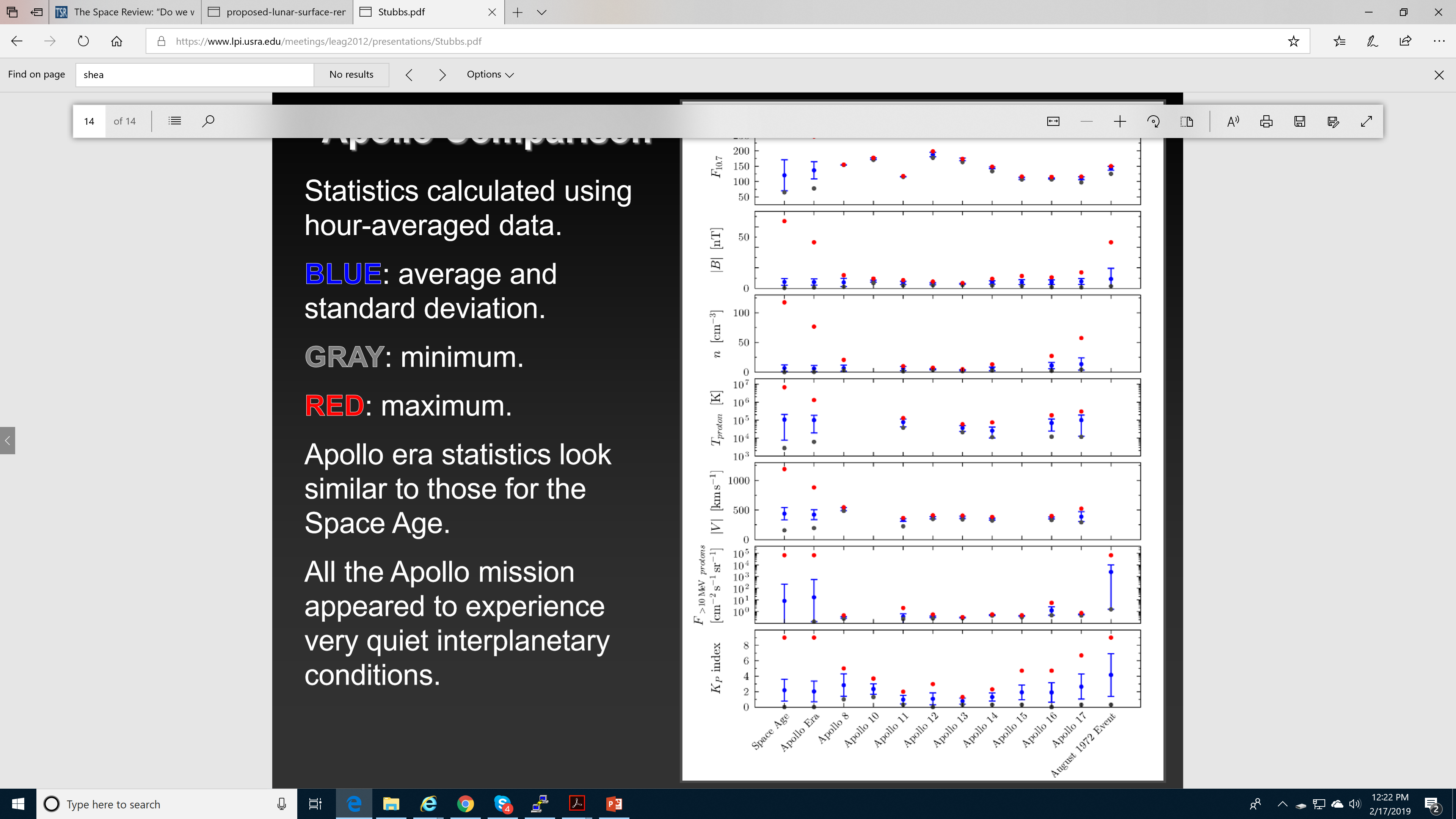 Proton Flux
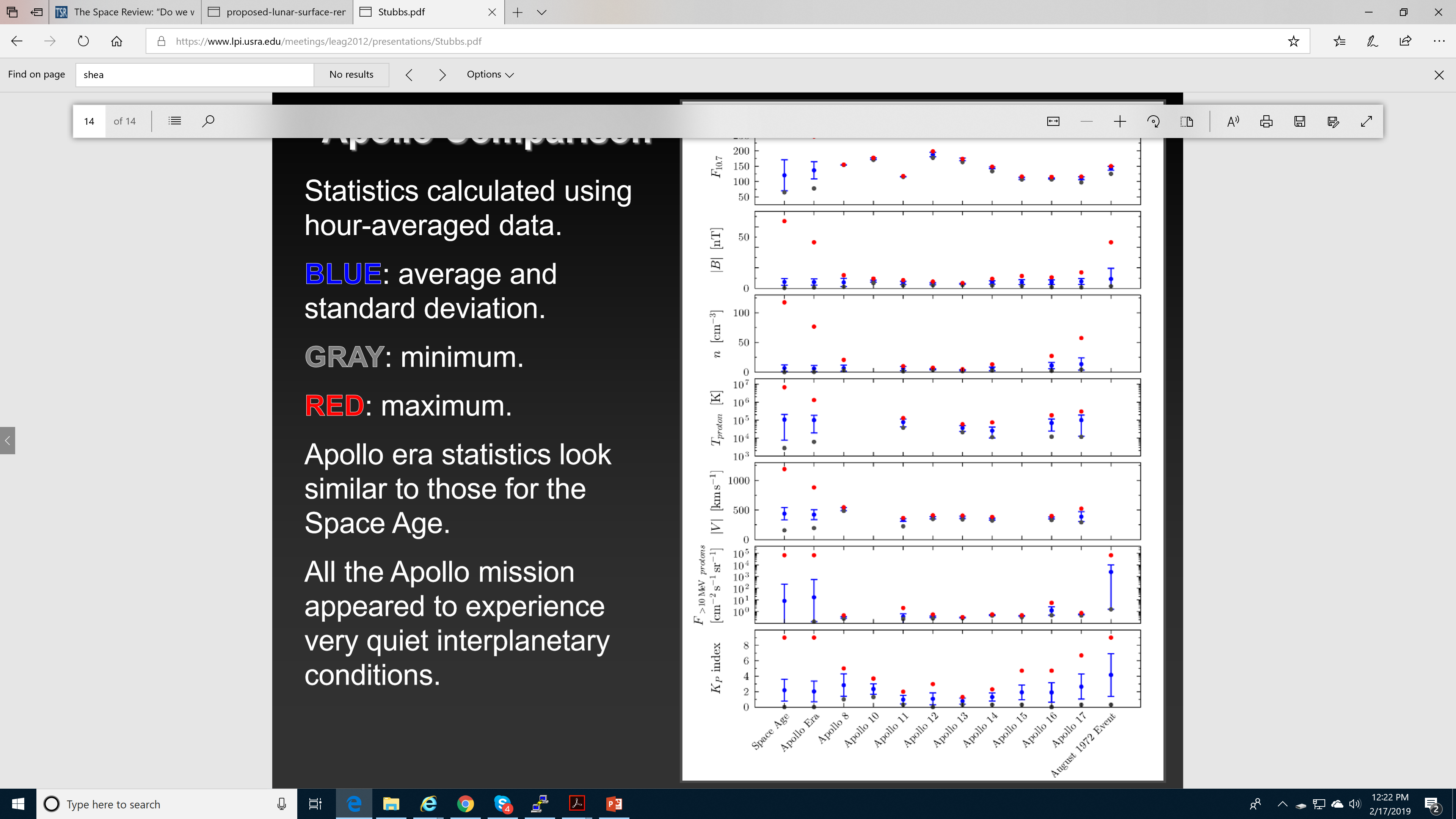 Stubbs et al., Interplanetary Conditions During the Apollo Missions, 2012
Dramatis Personae
Robert C. (“Bob”) Seamans
D. Brainerd Holmes
Joseph F. (“Joe”) Shea
John C. Houbolt
Thomas E. (“Tom”) Dolan
Werner Von Braun
Charles W. Frick
Maxime A. (“Max”) Faget
Jerome B. (“Jerry”) Wiesner
Nicholas E. Golovin
Timeline
Dolan’s company-funded MALLAR studies begin at Vought 	1958
RCA and STL awarded DARPA study contracts for SAINT 		late 1958
Dolan briefing at Langley 						early 1960
Seamans leaves RCA to join NASA 					September 1960
Lundin committee recommends EOR as the mission mode 	June 1961
Houbolt minority report to the Golovin Committee 		October 1961
Shea leaves STL to join NASA 						December 1961
Decision to build the Saturn V 					January 1962
First American manned orbital flight 				February 1962
NASA selects Lunar Orbit Rendezvous for Apollo 			July 1962
Lunar Module contract awarded to Grumman 			November 1962
Optimizing for the Short Term
Saturn V is to Mars as Saturn 1B is to the Moon
By not pursuing Nova, NASA failed to invest in human solar system exploration

Growth potential of the “Apollo system” was severely limited
Lunar Module science payload was initially a few hundred pounds

Incentives for Marshall Space Flight Center to agree to LOR
Workload balancing for payloads (later assigned Lunar Rover and Skylab)
Promise to consider autonomous lunar resupply (never funded)
Offer to continue work on Nova launch vehicle after Apollo funding peak (not done)
Discussion Groups
Annis Podcast (Apollo: The Mode Decision”)
A detailed recounting of many aspects of the mode decision

Alesi Article (“Do We Want to Go To the Moon or Not?”)
The mode decision from the perspective of Lunar Orbit Rendezvous advocates

Cox Chapter 9 (“What Sonofabitch Thinks It Isn’t the Right Thing to Do?”)
A vivid description of the end game for the mode decision debate